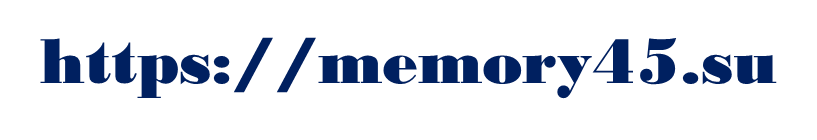 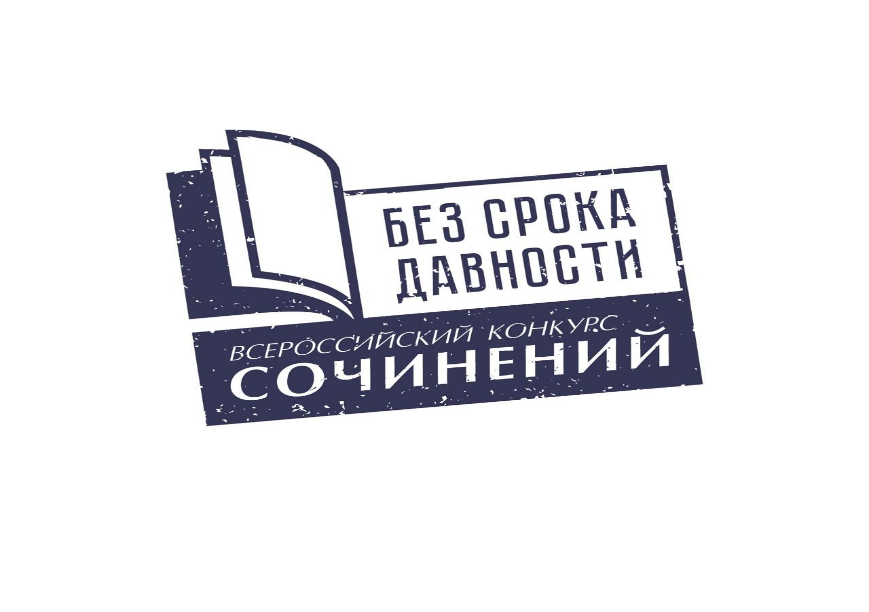 ВСЕРОССИЙСКИЙ КОНКУРС СОЧИНЕНИЙ
«БЕЗ СРОКА ДАВНОСТИ»

МЕТОДИЧЕСКИЕ РЕКОМЕНДАЦИИ ПО ОЦЕНИВАНИЮ
КОНКУРСНЫХ СОЧИНЕНИЙ ОБУЧАЮЩИХСЯ 
(содержательные компоненты)
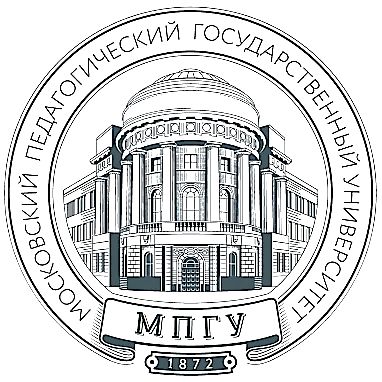 Кандидат педагогических наук, 
Заместитель директора Института истории и политики МПГУ 
Несмелова Марина Леонидовна
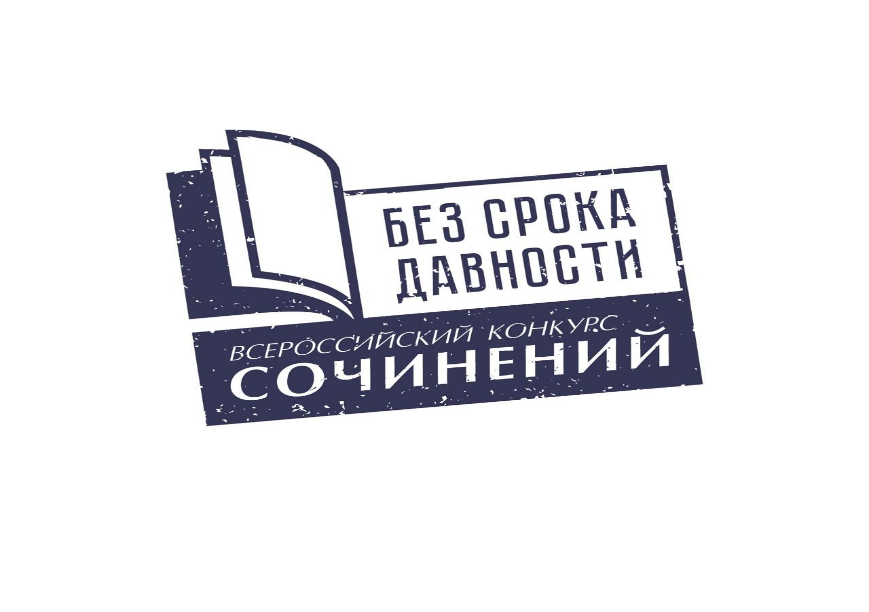 КРИТЕРИИ ОЦЕНИВАНИЯ КОНКУРСНЫХ СОЧИНЕНИЙ
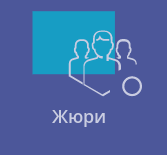 https://ec.memory45.su/other-operators/
Стихотворные тексты к участию в Конкурсе не принимаются. 
Использование фотоматериалов не предусмотрено форматом конкурсных сочинений.
Объем не ограничен, но есть рекомендации. 

НА ФЕДЕРАЛЬНОМ ЭТАПЕ:
Проверка на антиплагиат.
Общее читательское восприятие текста.
Экспертное мнение о возможности рекомендации конкурсного сочинения на награждение (победу) в Конкурсе, в том числе по конкретной номинации.
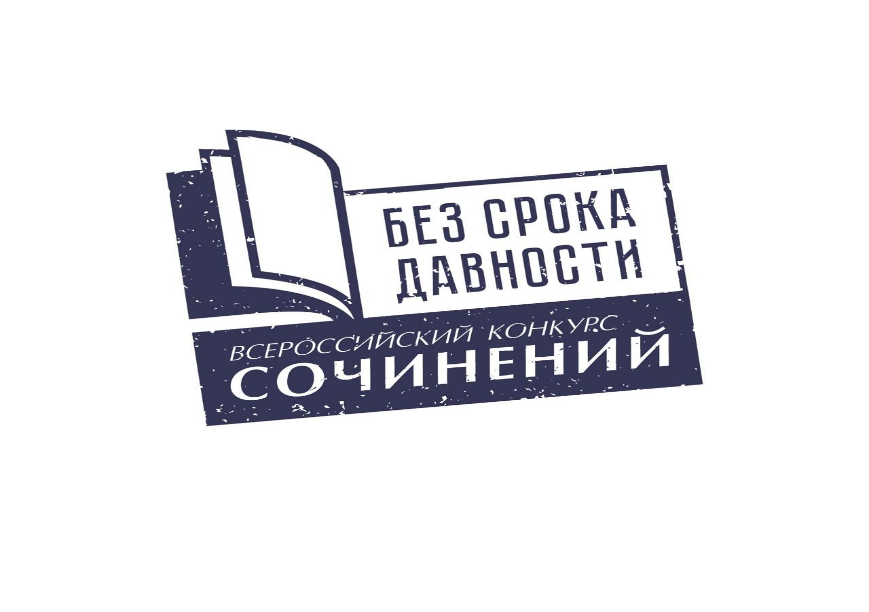 КРИТЕРИИ ОЦЕНИВАНИЯ КОНКУРСНЫХ СОЧИНЕНИЙ
0-3 балла
1. Содержание сочинения:
2. Жанровое и языковое своеобразие сочинения:
соответствие сочинения выбранному тематическому направлению;
формулировка темы сочинения (уместность, самостоятельность, оригинальность);
соответствие содержания конкурсного сочинения выбранной теме;
полнота раскрытия темы сочинения;
Воплощенность идейного замысла;
оригинальность авторского замысла;
корректное использование литературного, исторического, фактического (в том числе биографического), научного и другого материала;
соответствие содержания конкурсного сочинения выбранному жанру.
наличие в сочинении признаков выбранного жанра, цельность, логичность и соразмерность композиции сочинения;
богатство лексики;
разнообразие синтаксических конструкций;
точность, ясность и выразительность речи;
целесообразность использования языковых средств;
стилевое единство.
3. Грамотность сочинения:
соблюдение орфографических норм русского языка;
соблюдение пунктуационных норм русского языка;
соблюдение грамматических норм русского языка;
Соблюдение речевых норм русского языка.
+
4. Общее читательское восприятие текста сочинения
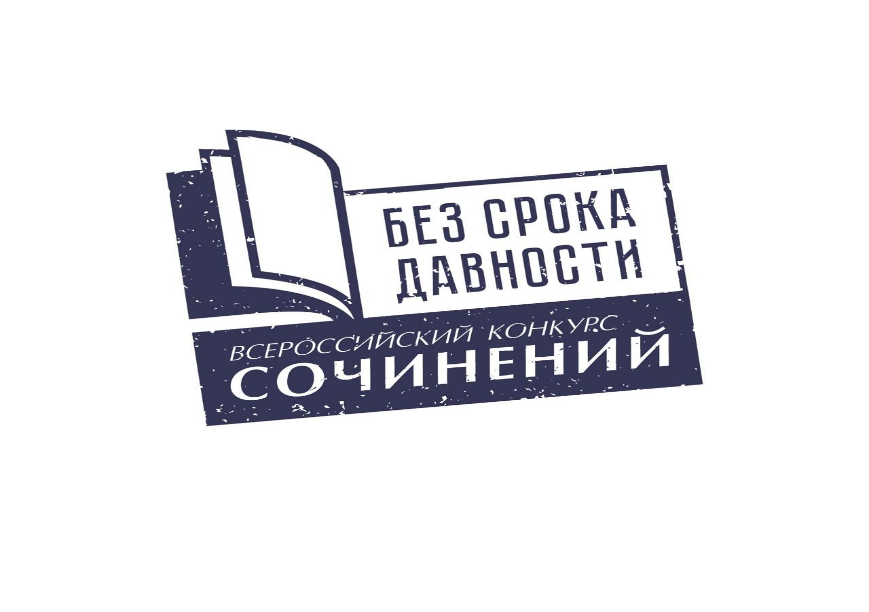 КРИТЕРИИ ОЦЕНИВАНИЯ КОНКУРСНЫХ СОЧИНЕНИЙ
0-3 балла
3 балла – показатель выражен максимально полно; 
2 балла – показатель выражен в достаточной степени; 
1 балл – показатель выражен слабо; 
0 баллов – показатель не выражен
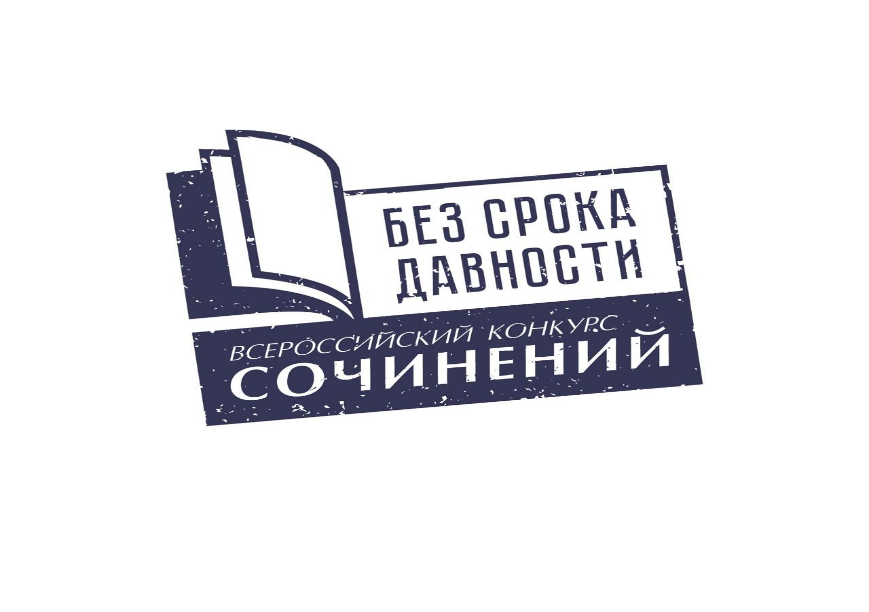 КРИТЕРИИ ОЦЕНИВАНИЯ КОНКУРСНЫХ СОЧИНЕНИЙ
1.1. Соответствие содержания сочинения тематическому направлению «Без срока давности»
отражение событий Великой Отечественной войны 1941-1945 годов в истории города, села, района, региона;
история создания мемориала или музея Великой Отечественной войны 1941-1945 годов;
Великая Отечественная война 1941-1945 годов в истории семьи участника Конкурса;
потери среди мирного населения на оккупированной территории, в результате карательных операций, на принудительных работах в изгнании;
деятельность японских милитаристов на территории СССР в период Второй мировой войны;
дети в истории Великой Отечественной войны 1941-1945 годов;
подвиг педагога в годы Великой Отечественной войны 1941-1945 годов;
биография жителей оккупированных территорий, эвакуированных семей, строителей оборонительных сооружений и работников тыла в годы Великой Отечественной войны1941-1945 годов;
полевая почта как форма связи между тылом и фронтом;
творчество писателей и поэтов – современников и участников Великой Отечественной войны 1941-1945 годов;
произведения музыкального, изобразительного, драматического и (или) кинематографического искусства, созданные в годы Великой Отечественной войны 1941-1945 годов или посвященные ей;
деятельность поисковых отрядов и волонтерских организаций и участие молодежи в мероприятиях по сохранению и увековечению памяти о Великой Отечественной войне 1941-1945 годов.
Оценивает, насколько содержание сочинения соответствует тематическому направлению Конкурса, определенных в Положении, – полностью, частично или соответствие ограничивается лишь формулировкой темы, формальным упоминанием (в начале или в конце), ассоциацией, искусственным включением  в содержание тех или иных фактов.
3         2  1  0
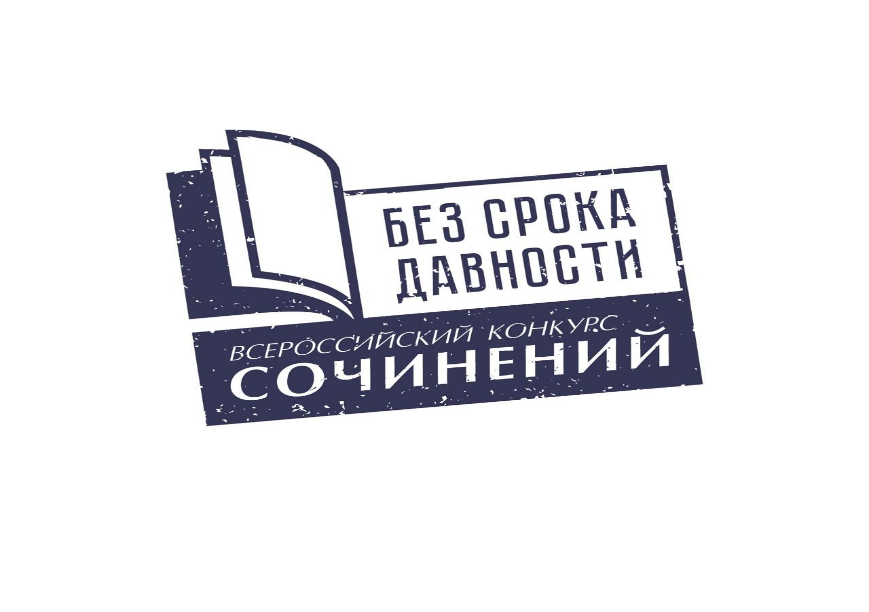 КРИТЕРИИ ОЦЕНИВАНИЯ КОНКУРСНЫХ СОЧИНЕНИЙ
Указание на причины (факторы) выбора тематического направления
наличие фактов участия субъекта РФ, города, населенного пункта проживания участника Конкурса в событиях Великой Отечественной войны;
размещение в субъекте РФ, городе, населенном пункте проживания участника Конкурса объектов, связанных с историей Великой Отечественной войны, в частности с уничтожением мирного населения: памятников, мемориалов, музеев;
сохранение в семье участника Конкурса памяти о родственниках - участниках Великой Отечественной войны, наличие семейного архива, отражающего это участие;
деятельность в субъекте РФ, городе, населенном пункте проживания участника конкурса поисковых отрядов и волонтерских организаций, проведение молодежных мероприятий по сохранению и увековечению памяти о Великой Отечественной войне, личное участие в них участника конкурса;
внеурочные занятия и интересы участника конкурса, его увлечение отдельными видами искусства (кино, музыка, чтение и т. д.).
Расстановка содержательных акцентов:
помним события Великой Отечественной войны, ее участников и героев;
не забудем сами и не дадим забыть другим о человеконенавистнических нацистских теориях и военных преступлениях нацистов, геноциде мирного населения на территории стран, входивших в состав СССР;
не допустим фальсификации фактов о событиях Великой Отечественной войны.
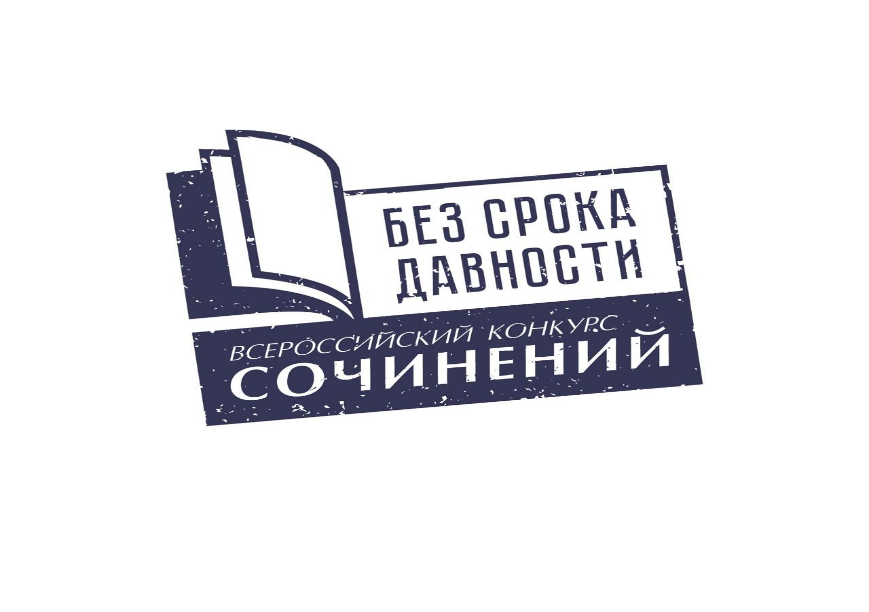 КРИТЕРИИ ОЦЕНИВАНИЯ КОНКУРСНЫХ СОЧИНЕНИЙ
1.2. Формулировка темы сочинения: (уместность, самостоятельность, оригинальность).
Оценивает, насколько уместно, самостоятельно и оригинально сформулирована тема, насколько она раскрыта; как соотносятся тема и содержание сочинения. 
Не всегда оригинальная формулировка отражает содержание, избыточная оригинальность наряду с отвлеченным содержанием ведет к обману читательских ожиданий, тема, повторяющая формулировку тематического направления, размывает границы конкретного содержания сочинения.
Уместность, самостоятельность и оригинальность (использование ярких коротких цитат из книг, кинофильмов, писем и т.п., связанных с содержанием сочинения) 
должна отражать главную мысль конкурсного сочинения 
должна соответствовать выбранному жанру его написания
3
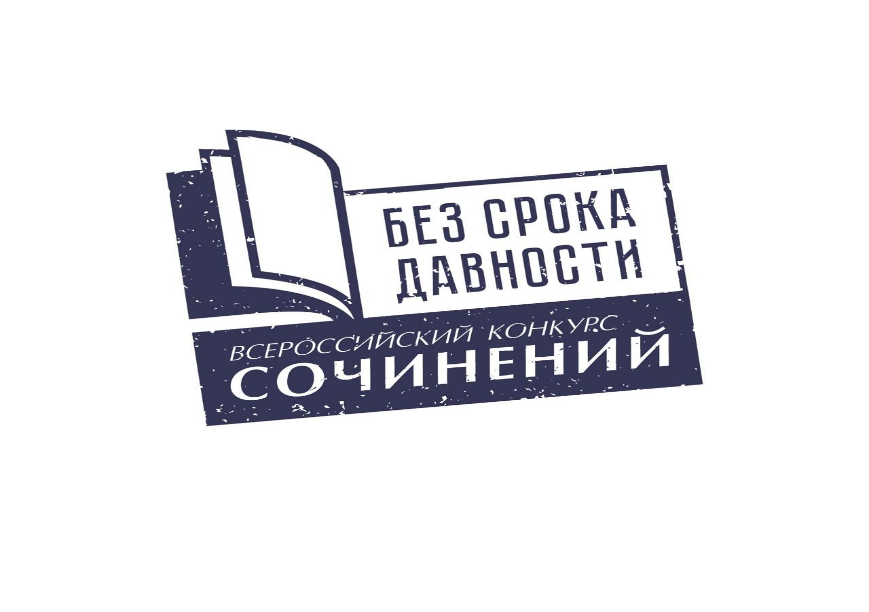 КРИТЕРИИ ОЦЕНИВАНИЯ КОНКУРСНЫХ СОЧИНЕНИЙ
1.3. Соответствие содержания сочинения выбранной теме.
Оценивает, как соотносятся тема и содержание сочинения, насколько осмыслена тема, насколько автор придерживается темы, не происходит ли подмена или частичная подмена темы, немотивированное отступление от нее.
3   2          1           0
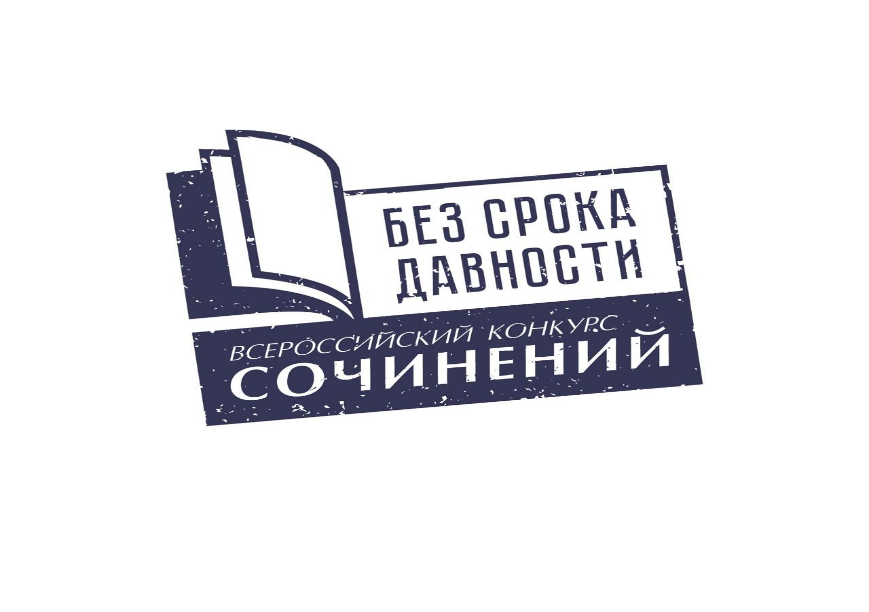 КРИТЕРИИ ОЦЕНИВАНИЯ КОНКУРСНЫХ СОЧИНЕНИЙ
1.4. Полнота раскрытия темы сочинения.
Оценивает, насколько адекватно выбран путь раскрытия темы: автор может подойти к раскрытию темы с разных сторон и точек зрения, или, наоборот, продуктивно сузить тему, рассмотреть ее в одном конкретном ракурсе – и тот, и другой замысел должен работать на раскрытие темы.
Тема (проблема) может быть раскрыта широко
В теме (проблеме) могут быть выделены разные аспекты и все они раскрыты
В сочинении может быть обозначена общая тема, выделены аспекты и указано, что будет раскрыт один из аспектов
ГЛАВНОЕ!
все высказанные положения, тезисы должны быть доказаны с привлечением существенных аргументов, рассуждений, фактов
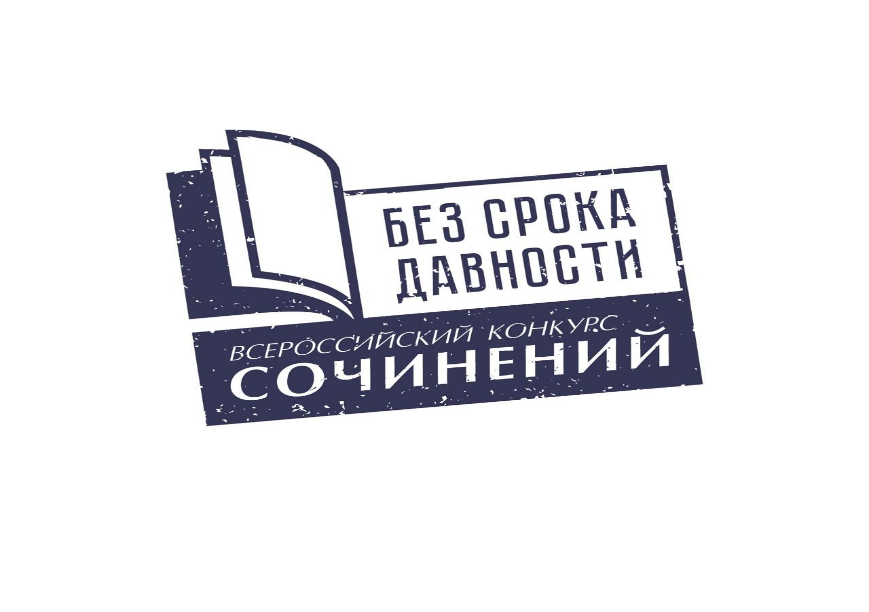 КРИТЕРИИ ОЦЕНИВАНИЯ КОНКУРСНЫХ СОЧИНЕНИЙ
1.5. Воплощенность идейного замысла.
проявление личной заинтересованности, эмоционального сопереживания, рефлексии обучающихся по поводу изложенного материала
демонстрация активной гражданской позиции обучающихся в отношении описанных событий и сюжетов
Оценивает, насколько удалось автору донести до читателя то, что он хотел сказать, насколько убедительно и ярко проявляется в тексте авторская идея, насколько все элементы текста «работают»  на воплощение авторского замысла.
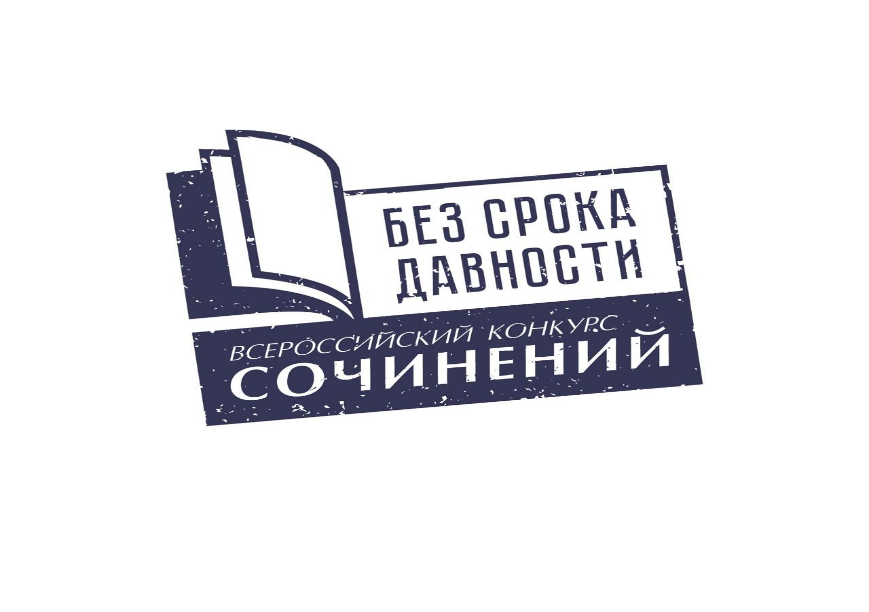 КРИТЕРИИ ОЦЕНИВАНИЯ КОНКУРСНЫХ СОЧИНЕНИЙ
1.6. Оригинальность авторского замысла.
Оригинальность сюжета, композиции
Оригинальность языка, формы изложения
Оригинальность стиля изложения
Оценивает, насколько в тексте проявляется творческое начало. Оригинальность может проявляться в сюжете, композиции, системе образов, языке и стиле – на всех уровнях произведения. 
Противоположностью оригинальности будут являться демагогические рассуждения, общие фразы, отсутствие индивидуального подхода к раскрытию темы, сюжетные и композиционные шаблоны.
3   2          1           0
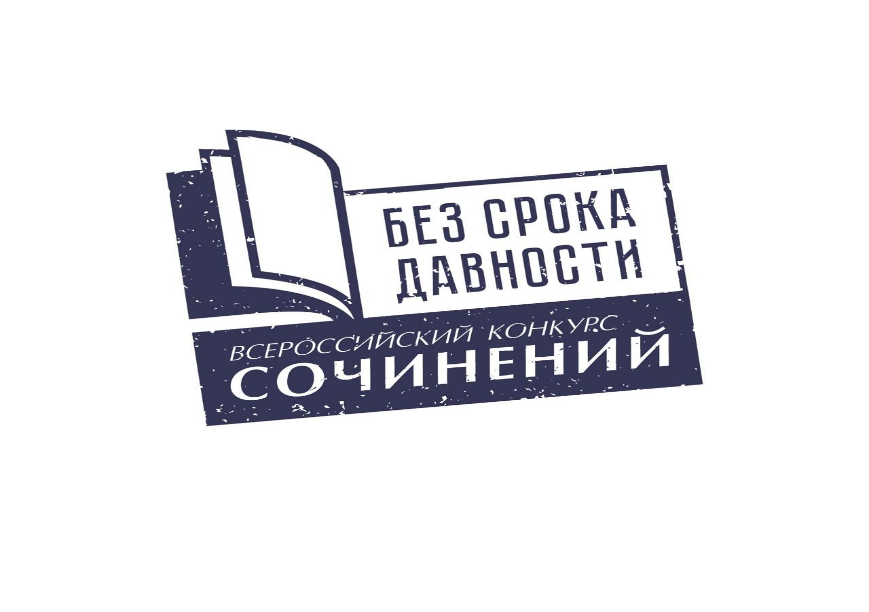 КРИТЕРИИ ОЦЕНИВАНИЯ КОНКУРСНЫХ СОЧИНЕНИЙ
1.7. Корректное использование литературного, исторического, фактического (в том числе биографического), научного и другого материала.
Оценивает, насколько уместно, грамотно, самостоятельно и достоверно в содержании сочинения используется литературный, исторический, фактический, научный, биографический материал (в зависимости от выбранного тематического направления). Не искажает ли автор исторические или биографические факты, верно ли оценивает те или иные события. Правильно ли указаны исторические даты, нет ли в них ошибок и опечаток.
Уместность используемых исторических фактов (их связь с высказанными теоретическими положениями или авторскими  рассуждениями)
Отсутствие фактических ошибок (в датах, именах исторических деятелей, названии мест и событий и т.п.)
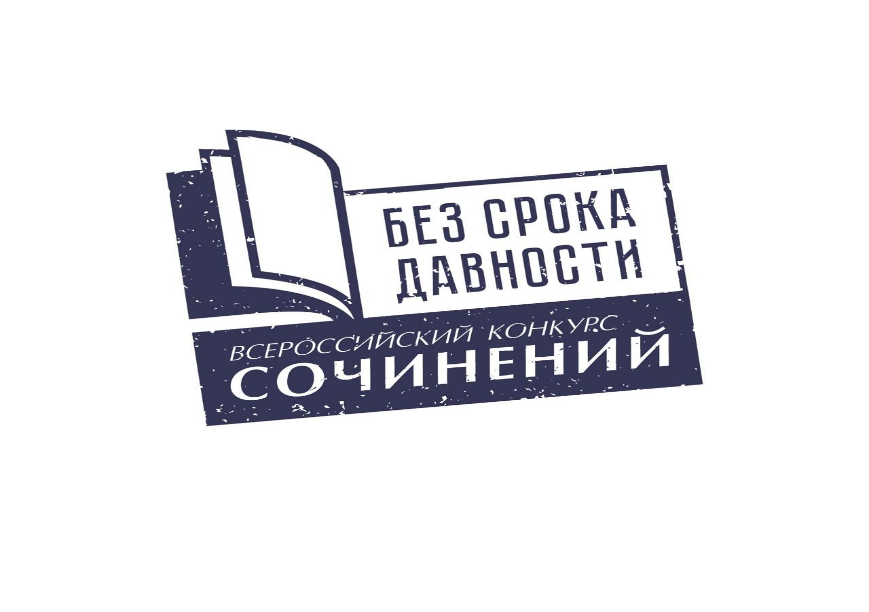 КРИТЕРИИ ОЦЕНИВАНИЯ КОНКУРСНЫХ СОЧИНЕНИЙ
1.8. Соответствие содержания конкурсного сочинения выбранному жанру
ЖАНРЫ: 

рассказ 
притча 
письмо 
сказка 
дневник 
очерк 
репортаж
 интервью 
эссе 
заочная экскурсия 
рецензия 
путевые заметки
Оценивает, насколько содержание сочинения соответствует выбранному жанру – полностью, частично или не соответствует вовсе, например, рассказ лишен сюжетной линии, заочная экскурсия представляет собою сухое перечисление фактов и т.д.
3          2     1            0
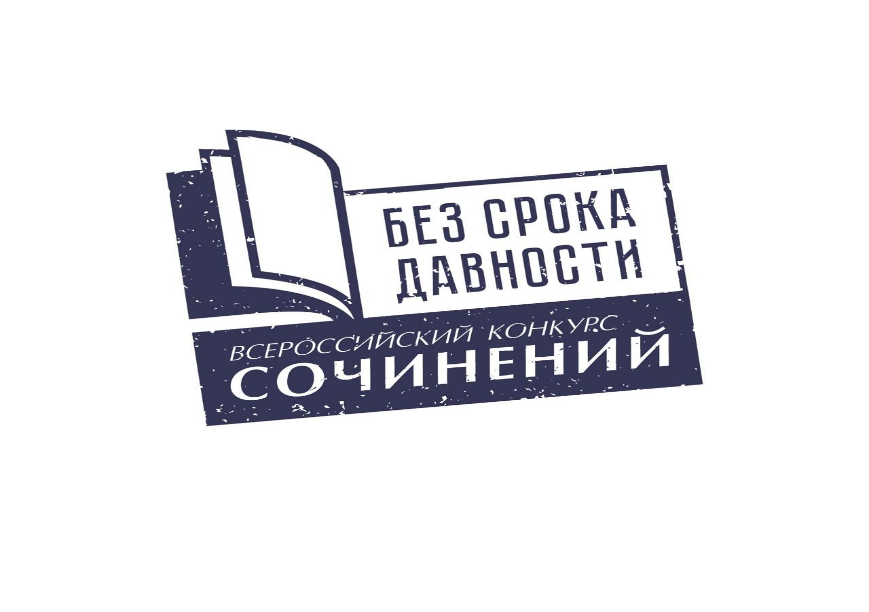 КРИТЕРИИ ОЦЕНИВАНИЯ КОНКУРСНЫХ СОЧИНЕНИЙ
4. Общее читательское восприятие текста сочинения.
Баллы  (0-3) выставляются на усмотрение члена жюри с учетом следующих номинаций:

за активную гражданско-патриотическую позицию; 
за поиск и привлечение в качестве источников архивных документов; 
за осуществление музейной и краеведческой деятельности; 
за участие в деятельности поисковых отрядов; 
за поддержку мероприятий по сохранению и увековечению памяти о Великой Отечественной войне 1941-1945 годов; 
за вклад в проведение мероприятий по популяризации российских культурных, нравственных и семейных ценностей; 
за оригинальность сюжета конкурсного сочинения; 
за богатство и выразительность русского языка, за своеобразие жанра конкурсного сочинения;
за уважение и внимание к миссии педагога.